Шах. 3 способа защиты от шаха
Шах – это нападение на короля
Оставлять короля под шахом нельзя!
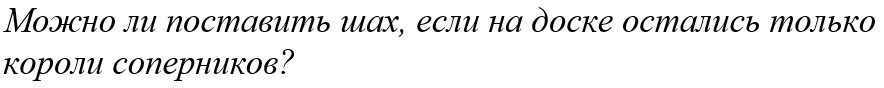 Найди два способа поставить шах королю
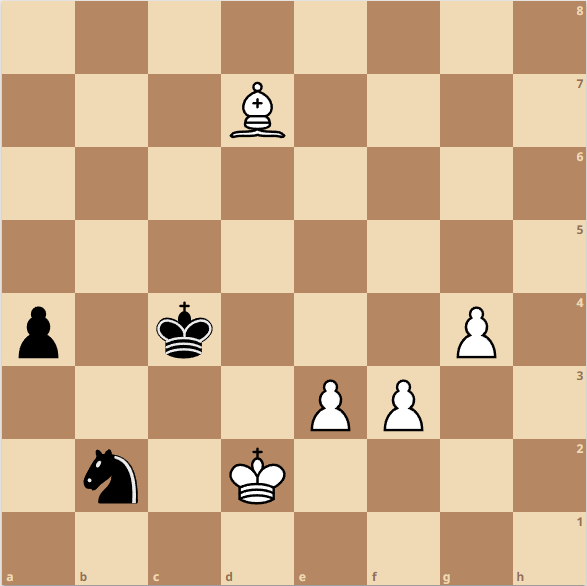 1-я защита. Уйти на безопасную клетку
Какая фигура поставила шах? Куда может уйти король?
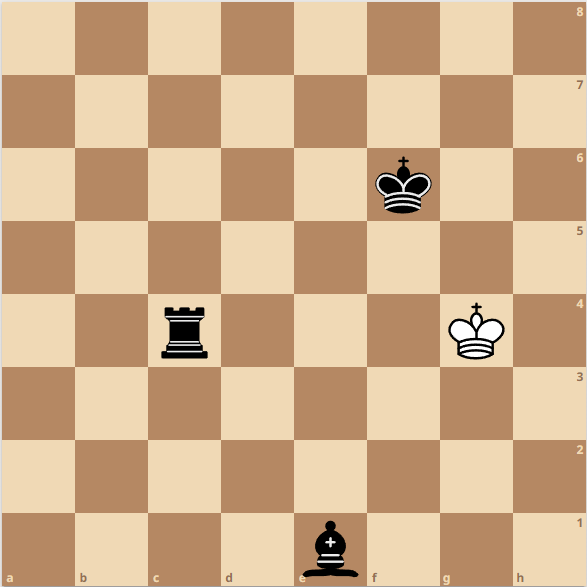 2-я защита. Перекрыться
Какая фигура ставит шах? Может ли король отойти?
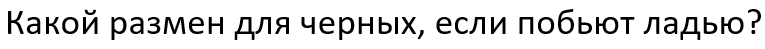 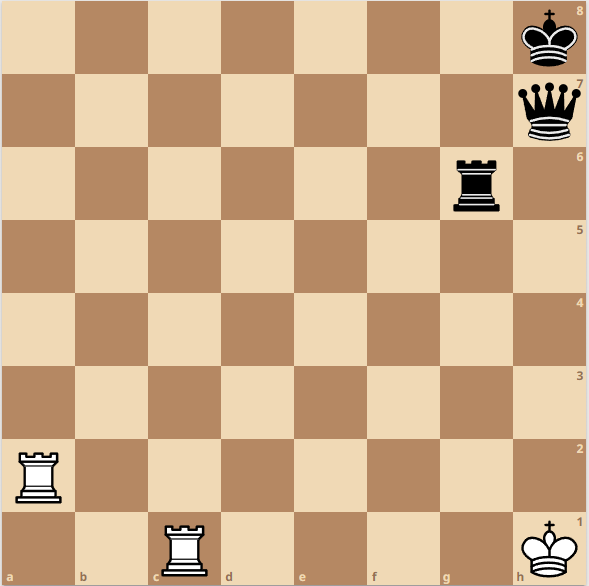 3-я защита Съесть нападающую фигуру
Повторим все способы защиты
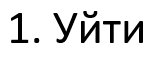 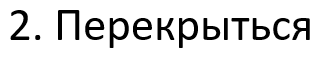 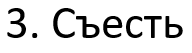 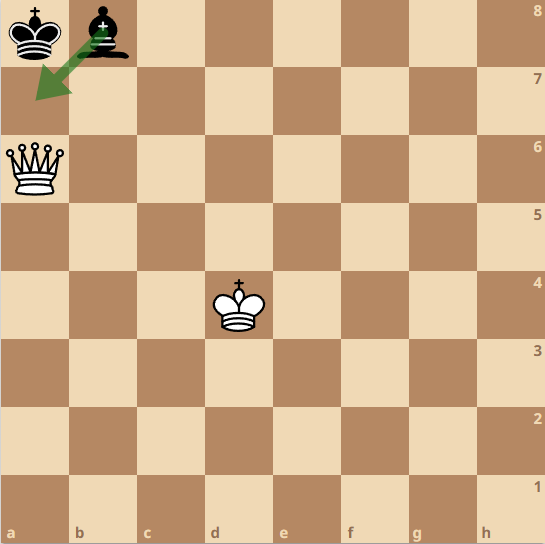 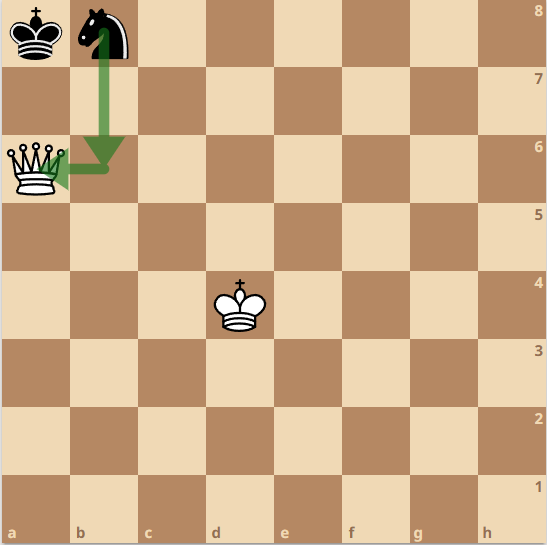 Найди лучшую защиту от шаха
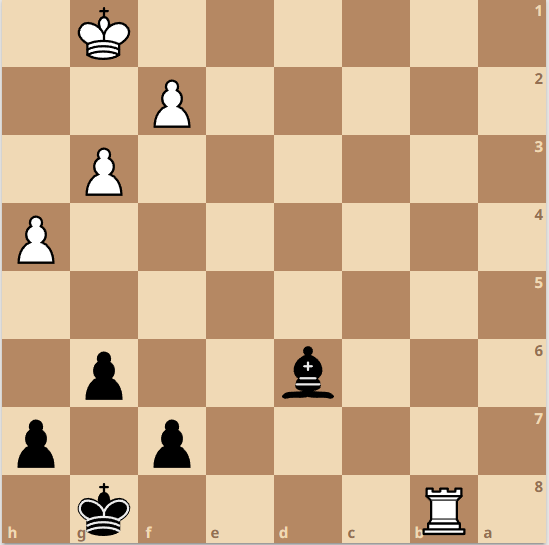 Расскажи все способы защиты от шаха